Quantifying and Prioritizing Opportunities for Canal Backfillingin Louisiana
Dusty Pate
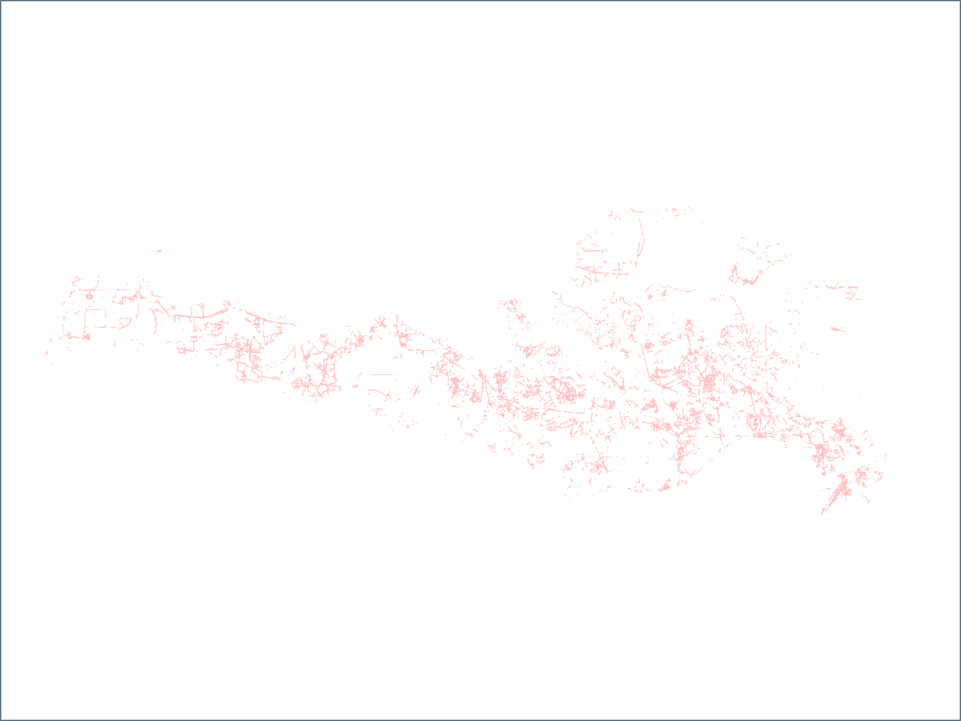 Objectives
Quantify area of canal spoilbanks
Prioritize backfillable spoil
Analyze backfilling opportunities
Base Dataset
Spatial Improvement
Erased with these Datasets
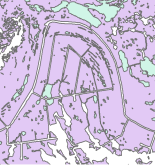 Leaves this
Upland/Spoil
Featureless Polygon
Missing Quads
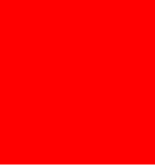 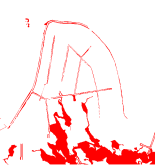 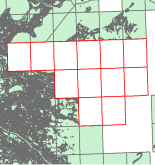 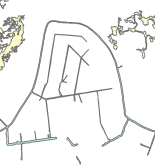 Temporal Improvement
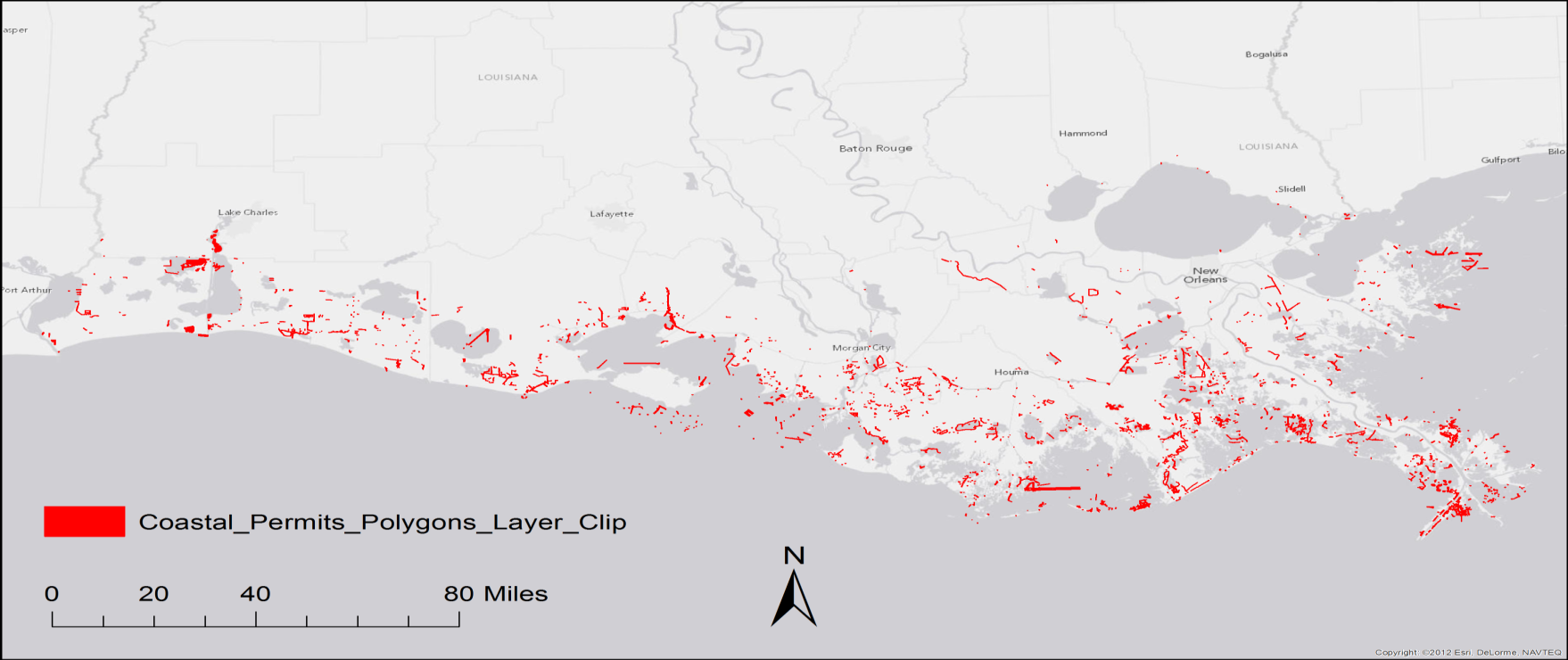 Coastwide Spoil
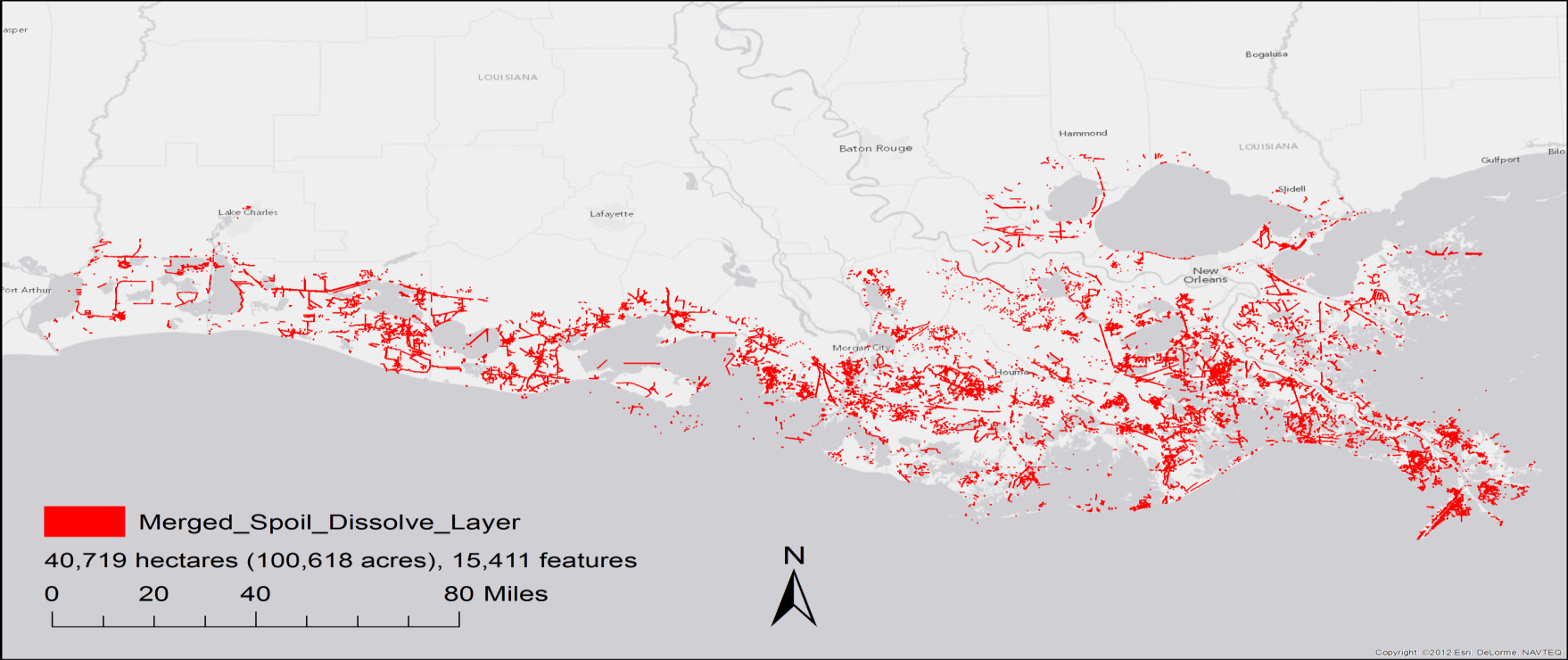 Remove Water and Projected Loss
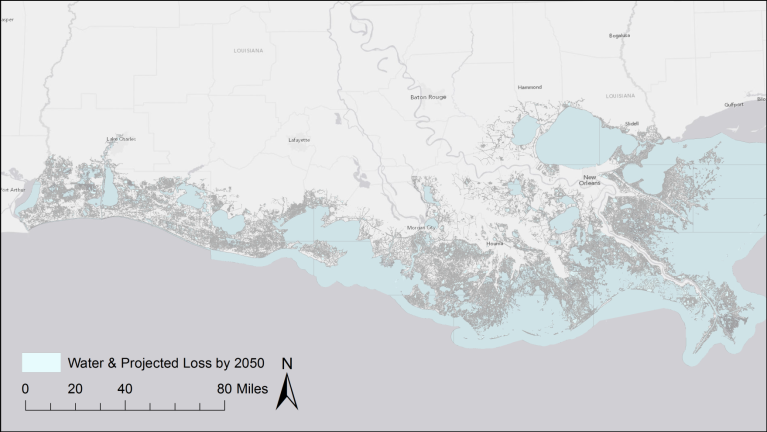 Relatively Stable Spoil
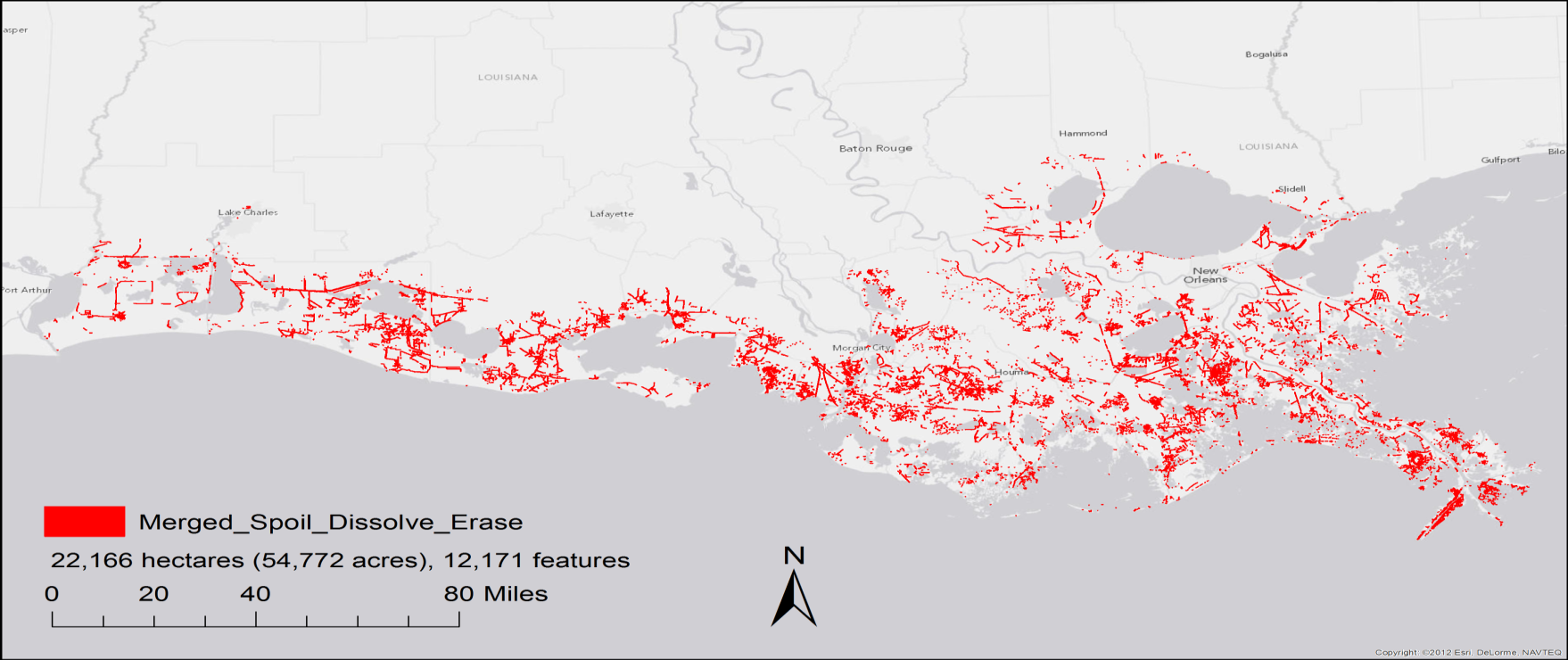 Large Relatively Stable Spoil
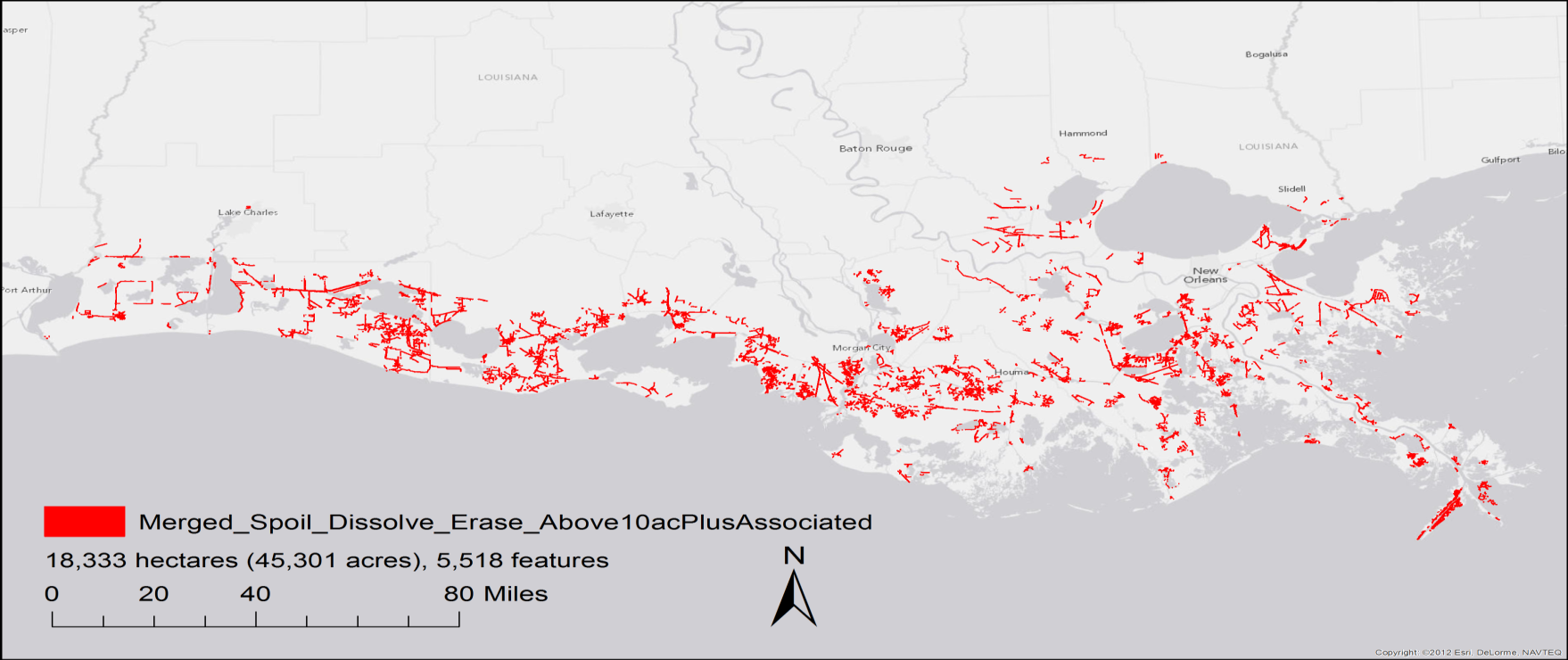 Remove Spoil - Navigation Channels
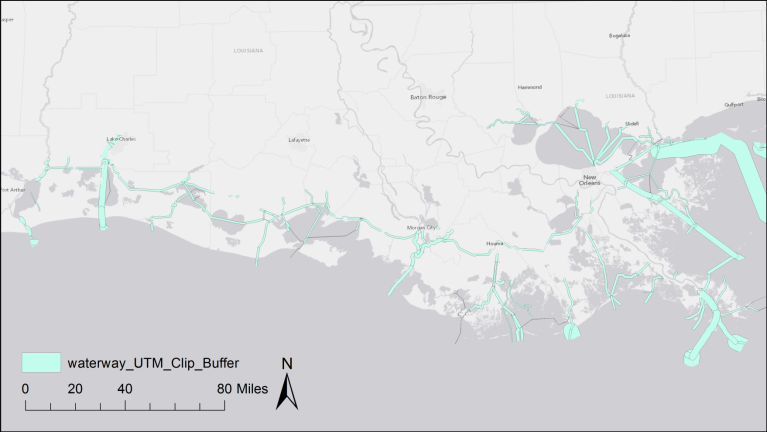 Remove Spoil - Active Oil & Gas Wells
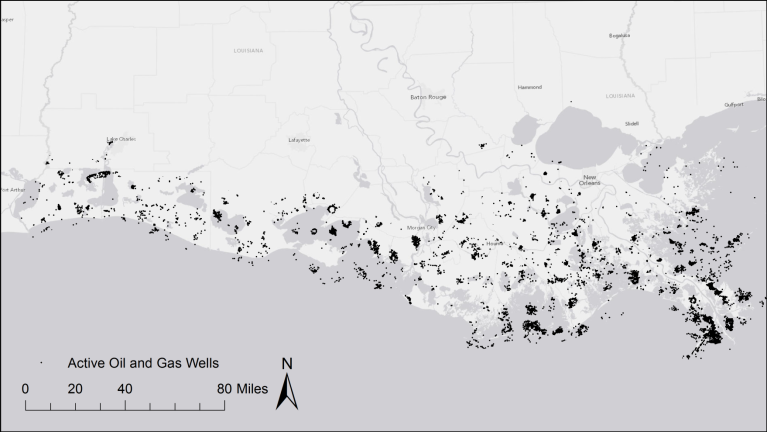 Backfillable Spoil
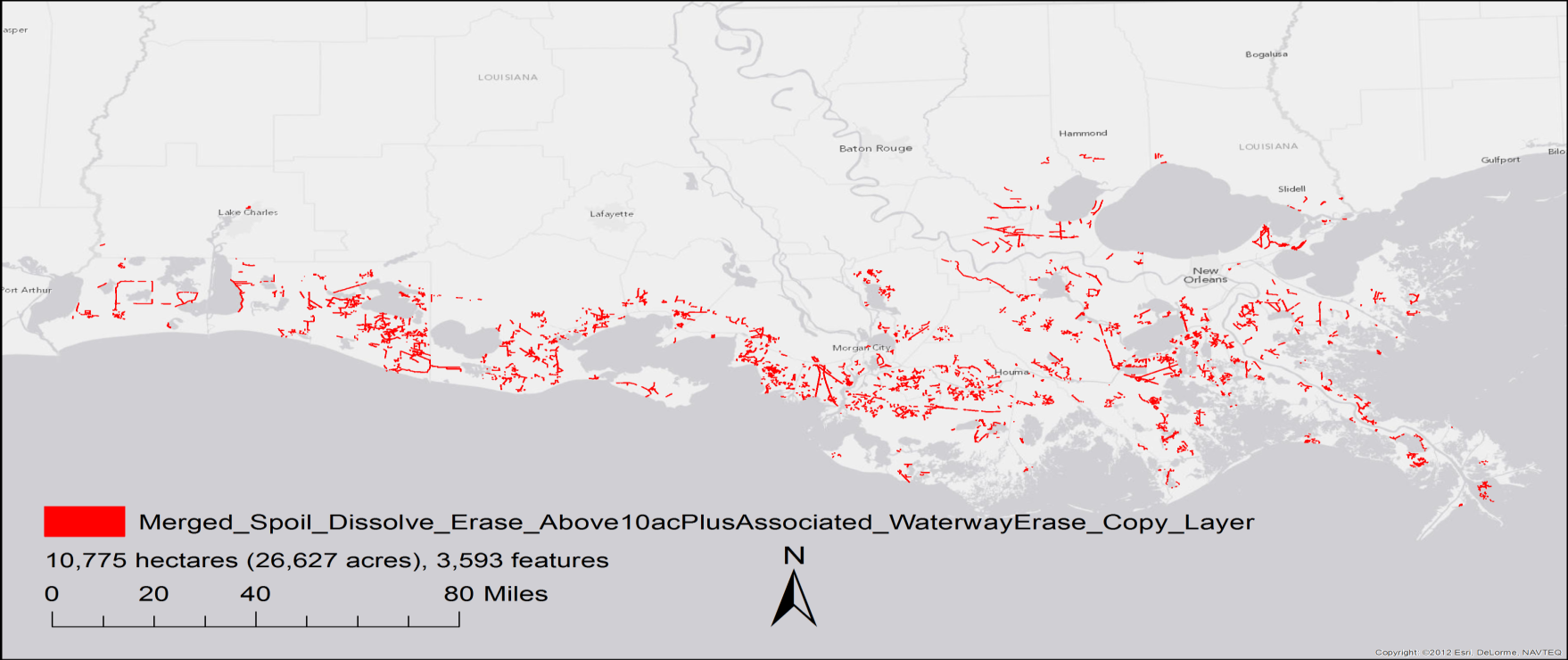 Backfillable Spoil - Hydrologic Basin
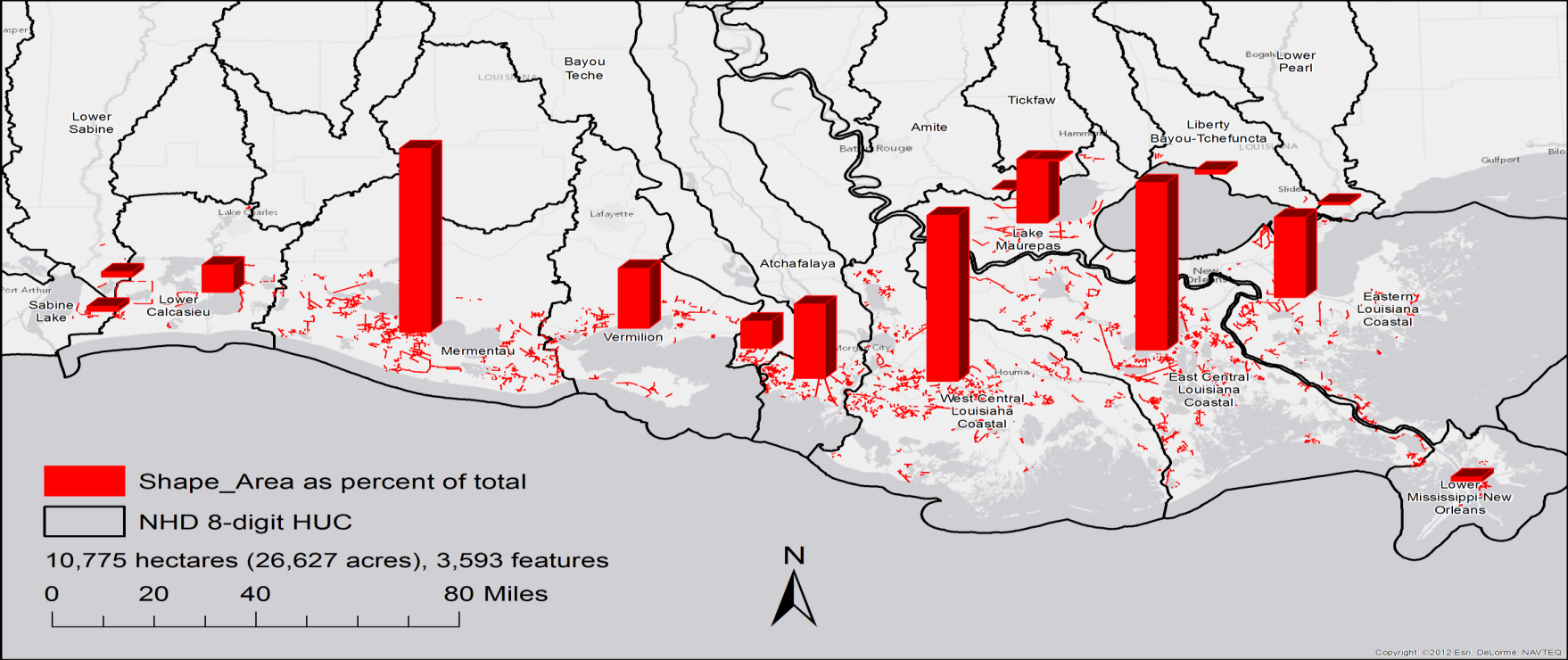 Backfillable Spoil - Adjacent Habitat
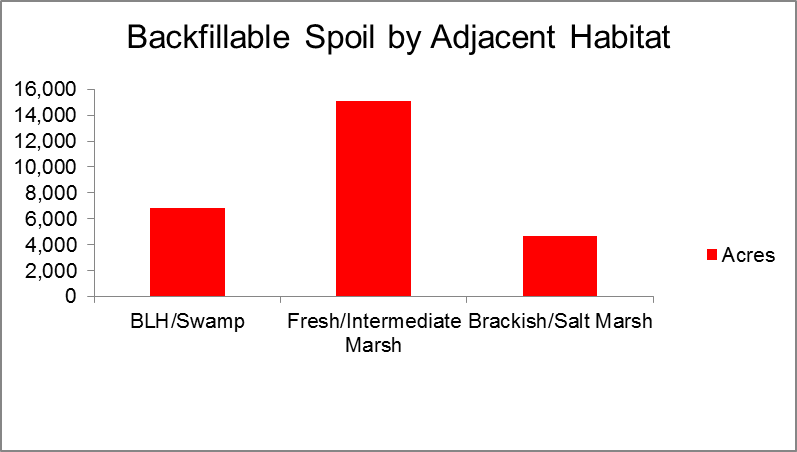 Sasser and others 2014
Mitigation Value - Adjacent Habitat
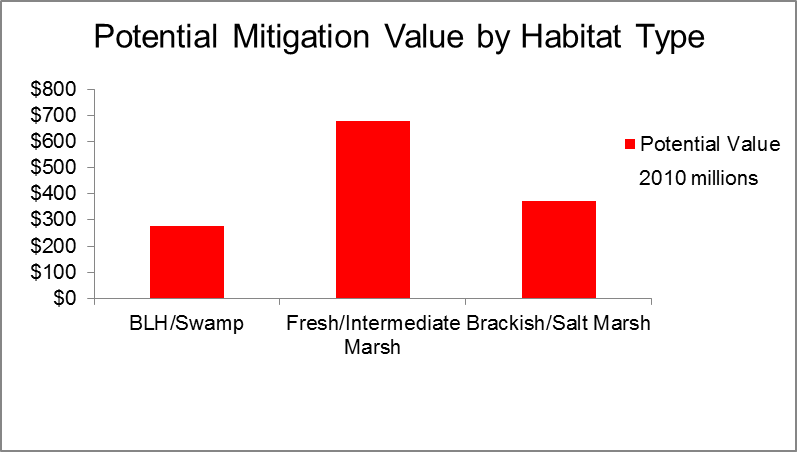 Buatt and others 2010
Results
Mitigation value* of spoil area if restored $1.33B
Cost of backfilling $0.87B
Annual ecosystem service value** $0.14B/year
Net present value of $1.06B - $2.73B after 50 yrs
Create 7,830 jobs***
*Buatt and others 2010
**Costanza and others 2006
*** Ryan 2014
Backfillable Spoil - 2012 Master Plan
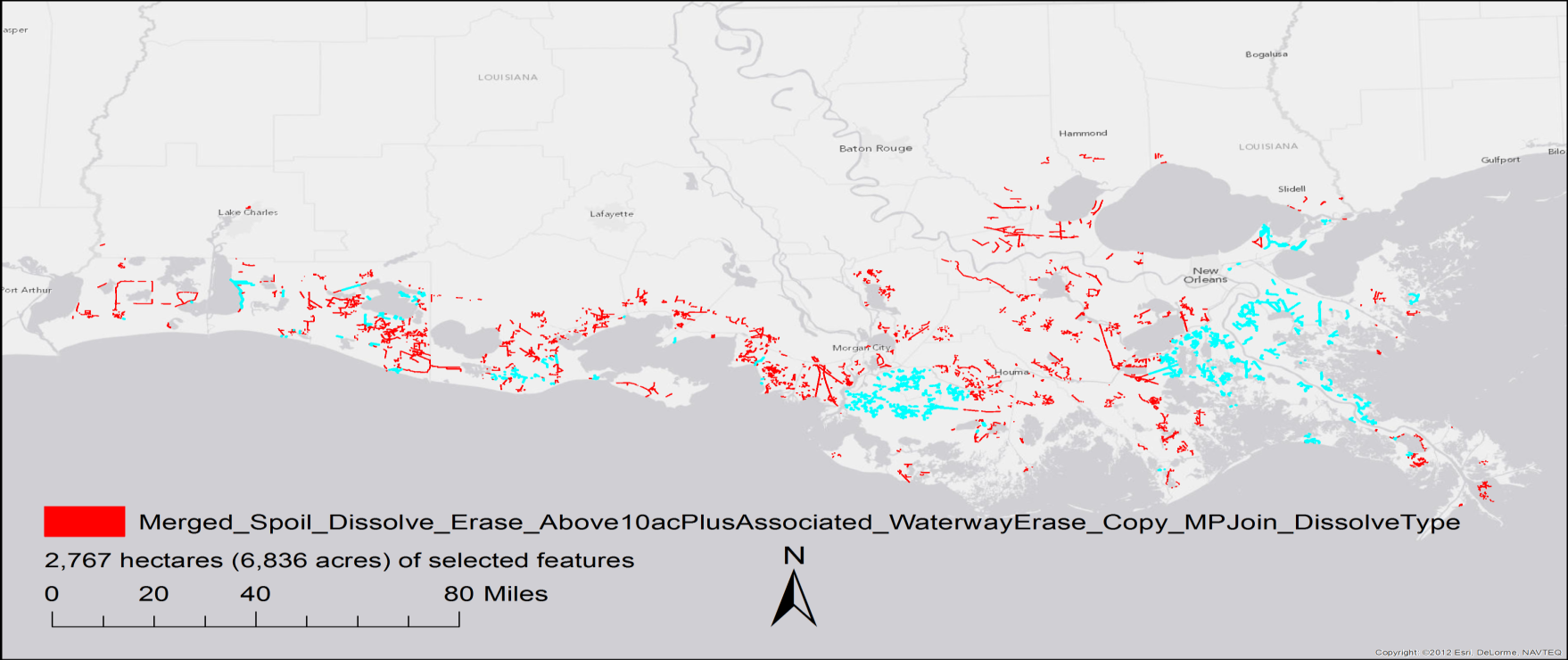 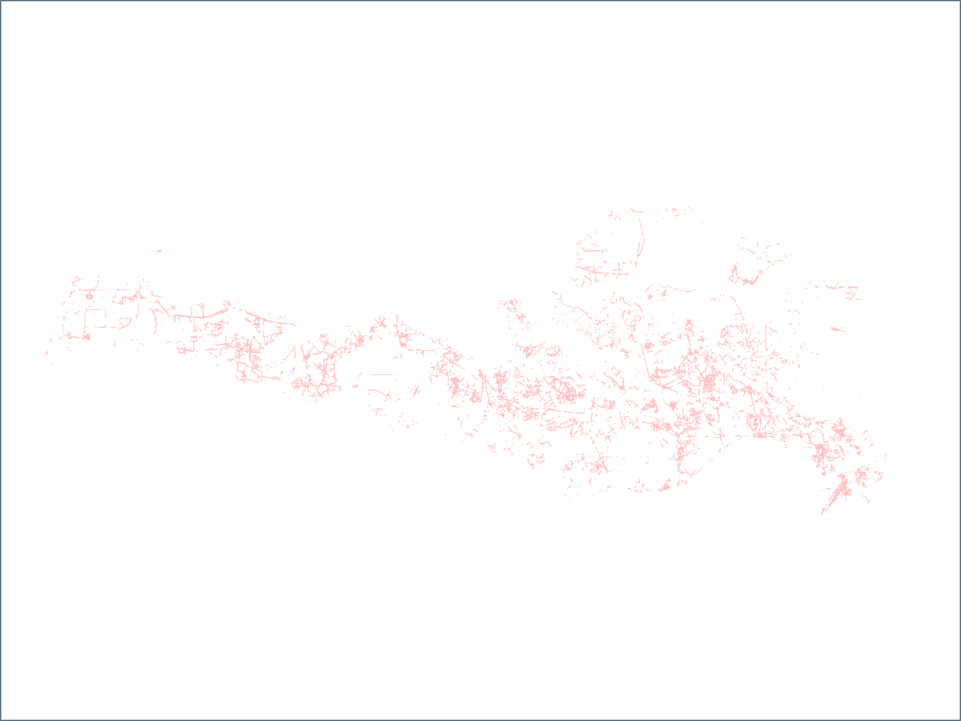 Updates
Land loss projections
Coastal use permits
Active oil and gas wells
Updated Backfillable Spoil
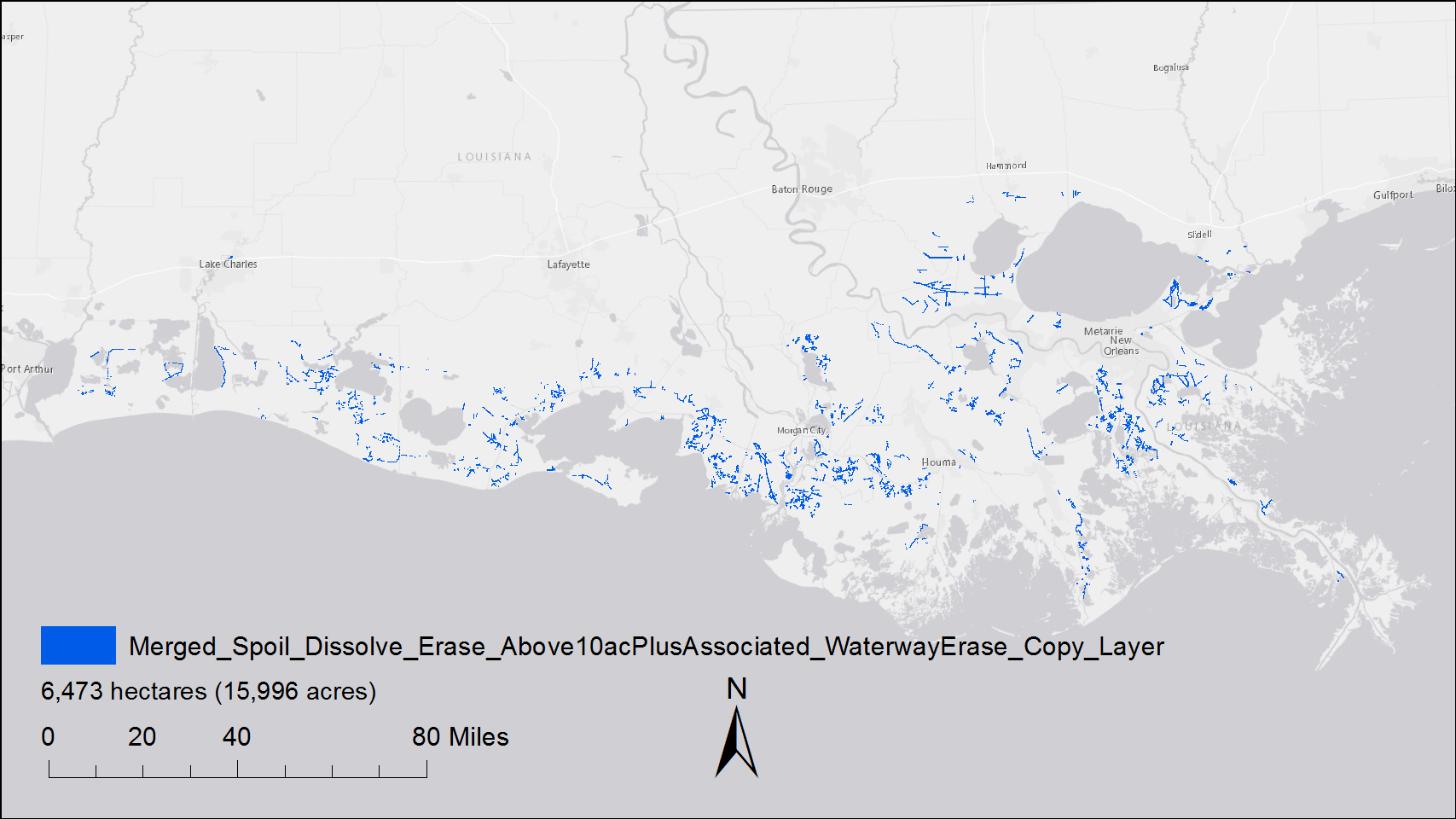 Updated Backfillable Spoil - By Basin
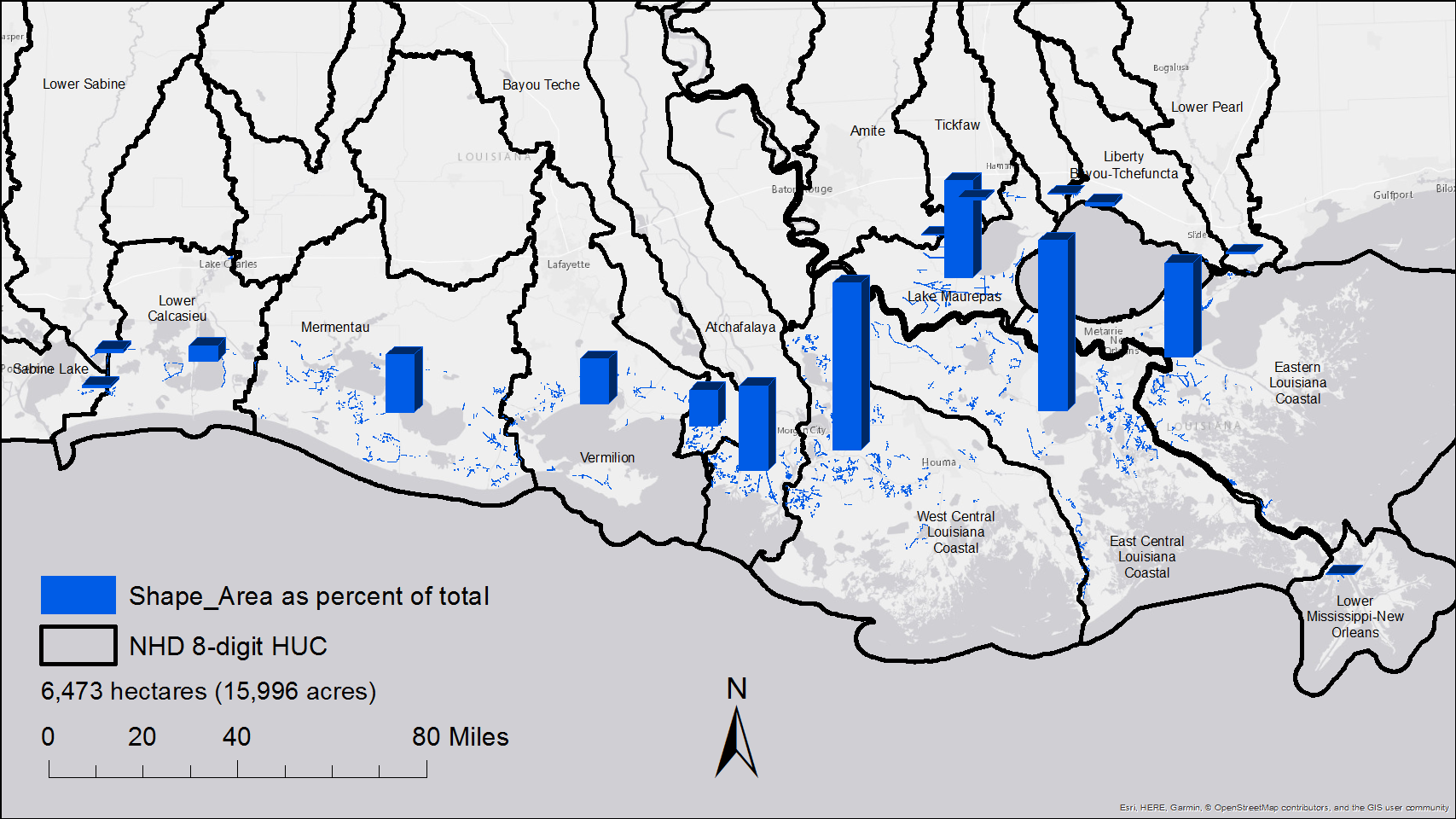 Updated Water & Land Loss w/Backfillable Spoil
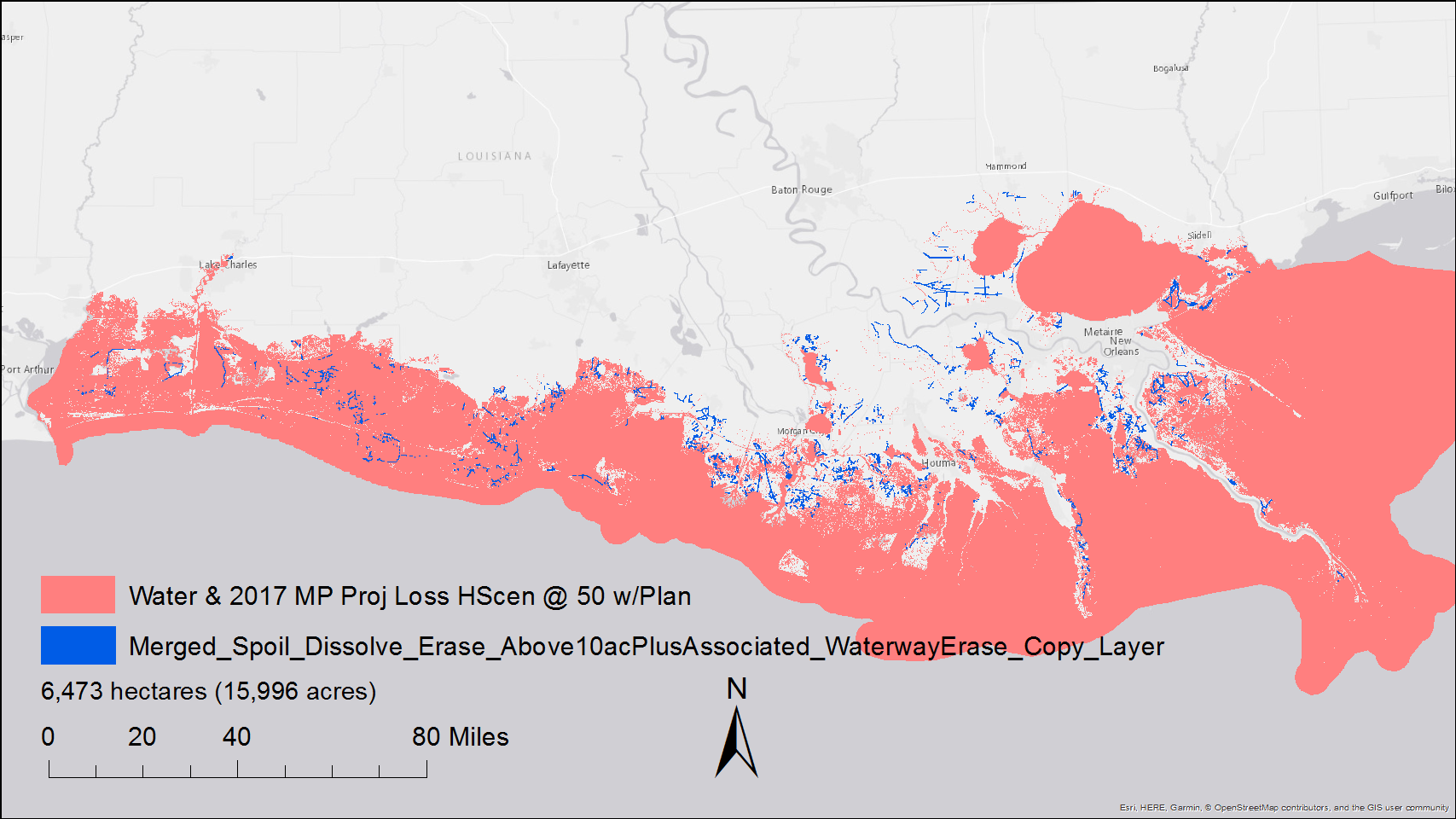 Updated Backfillable Spoil - 2017 Master Plan
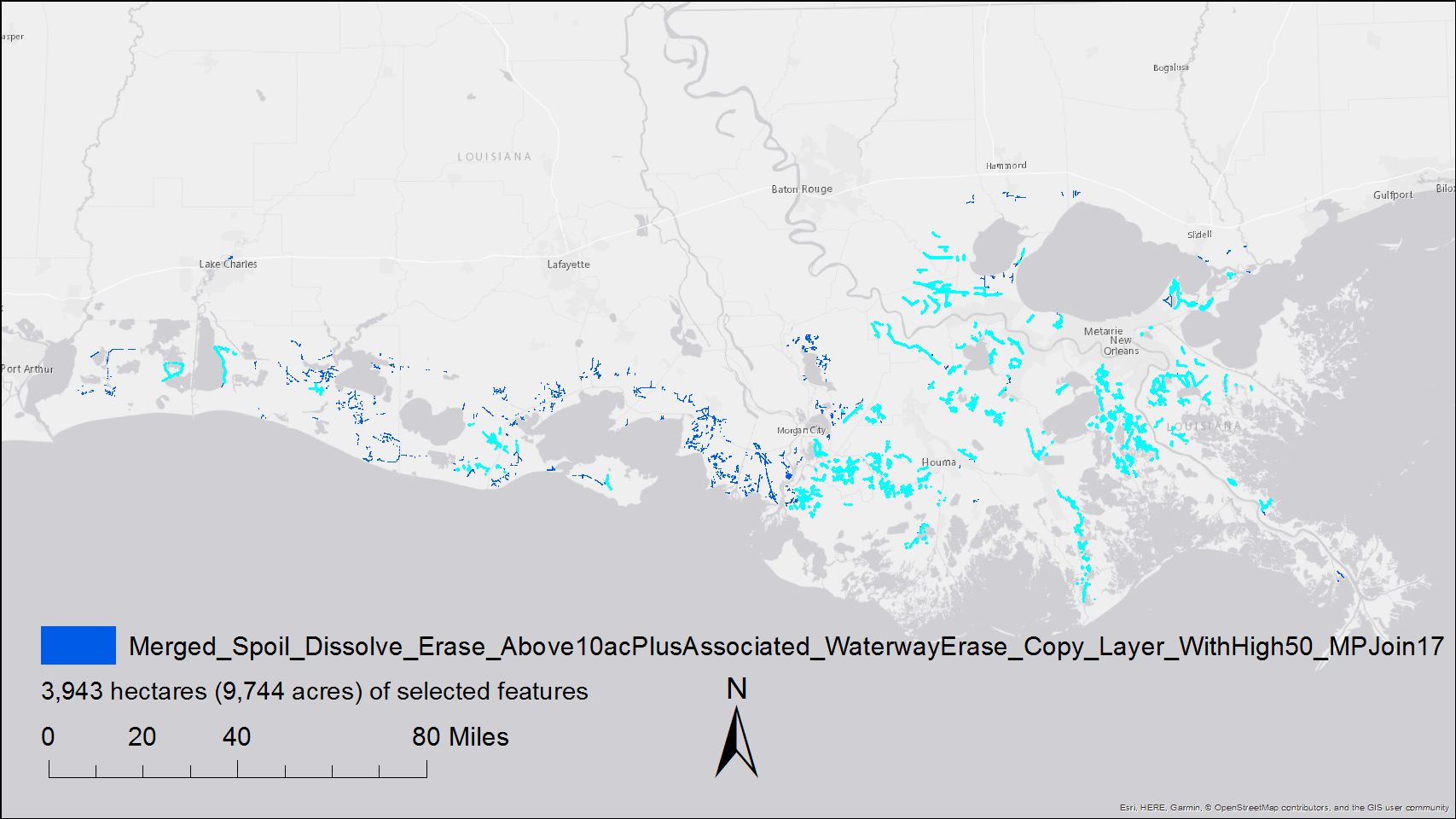 Updated Results
Mitigation value* of spoil area if restored $0.77B
Cost of backfilling $0.52B
Annual ecosystem service value** $0.91B/year
Net present value of $12B - $23B after 50 yrs
*Buatt and others 2010
**Costanza and others 2014
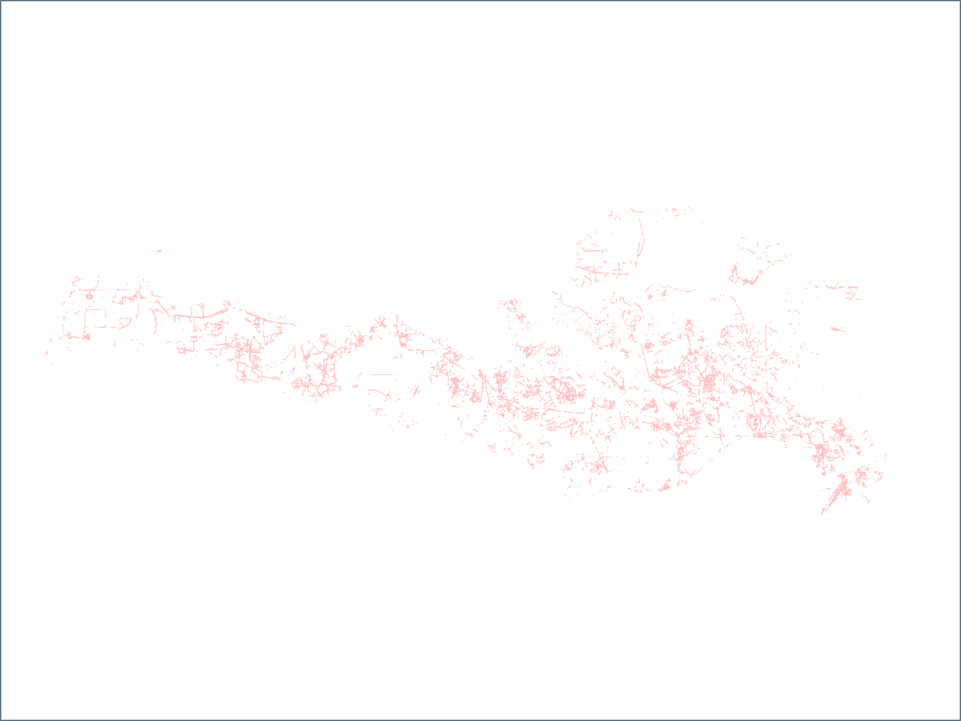 Update Summary
40% less stable spoil @ 50 years
Greater importance of delta
Increase in ecosystem service valuation
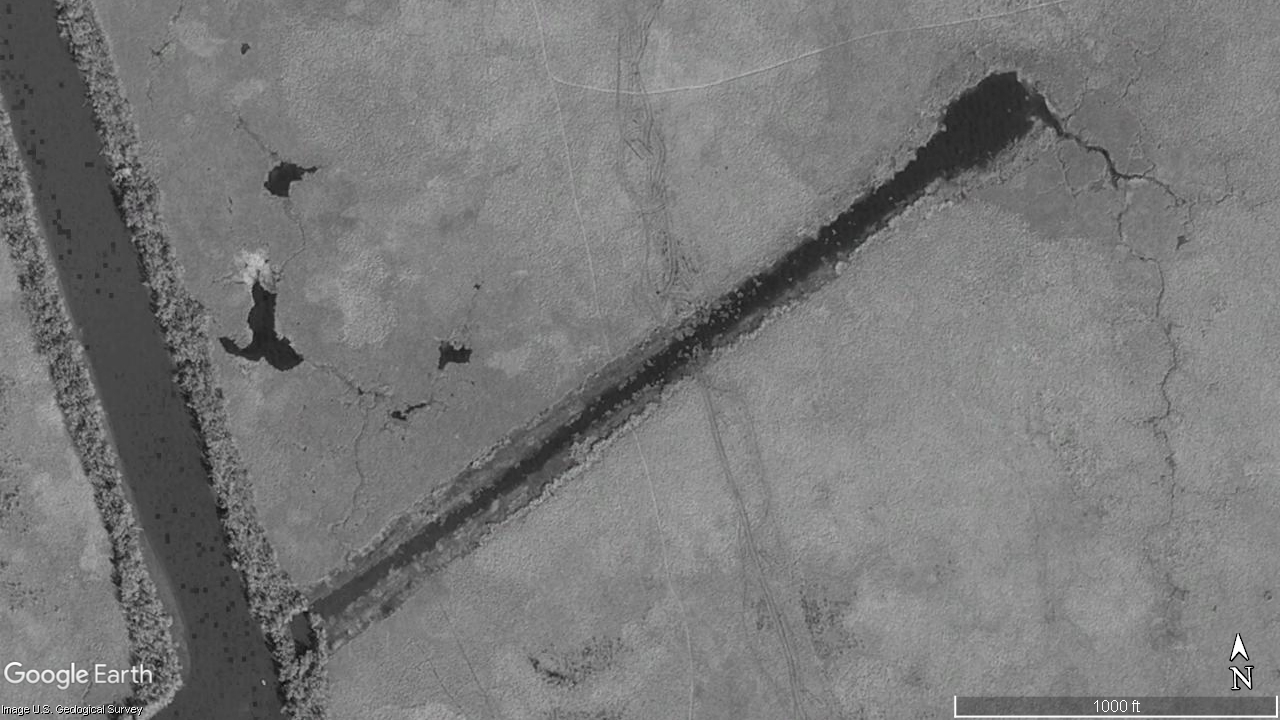 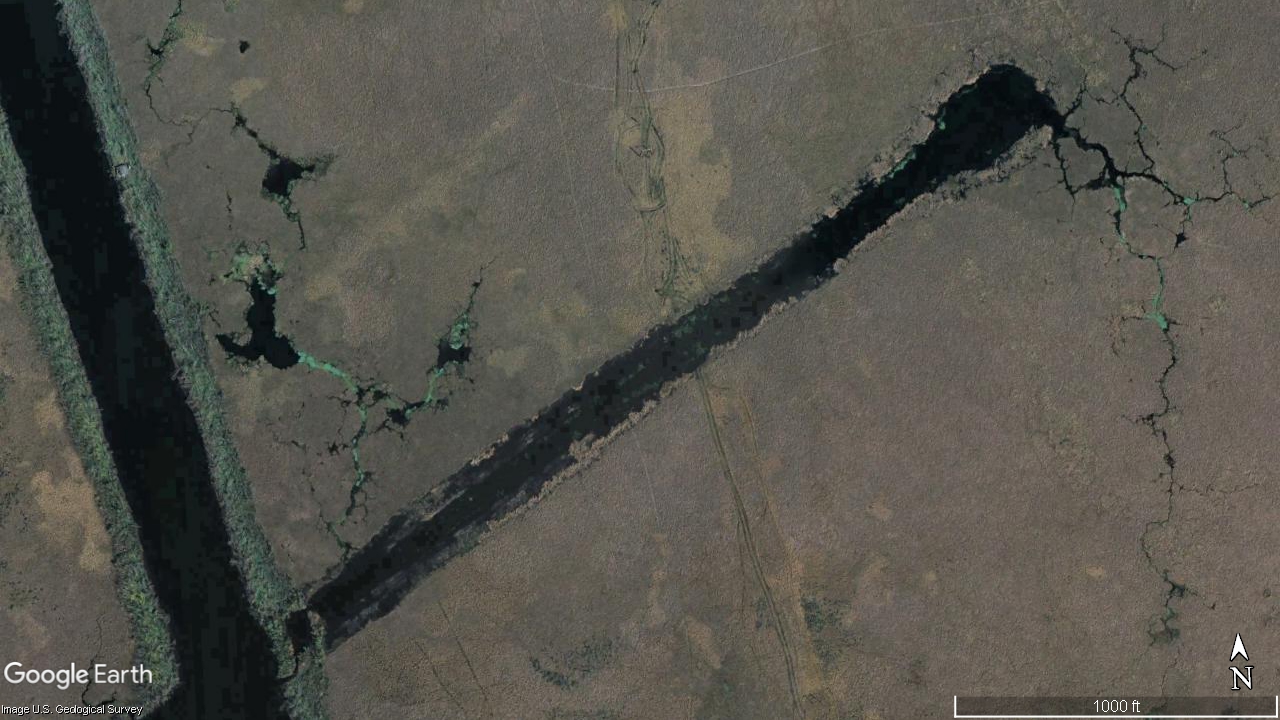 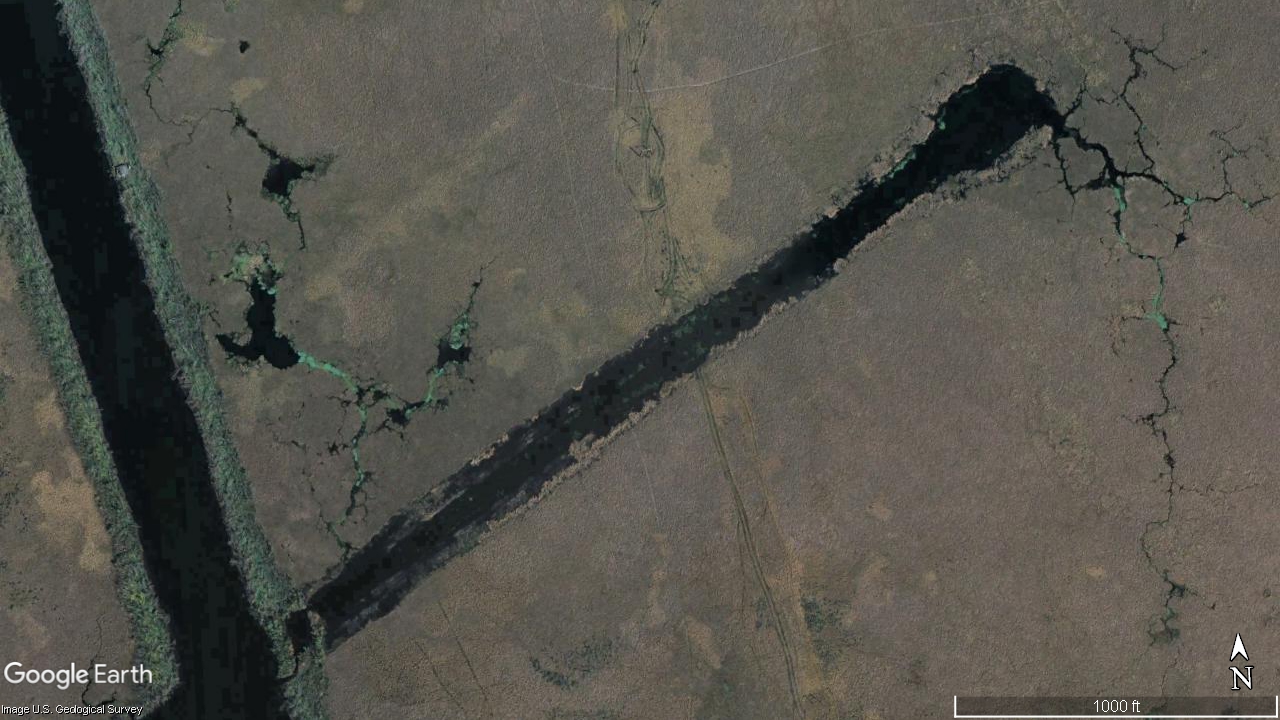 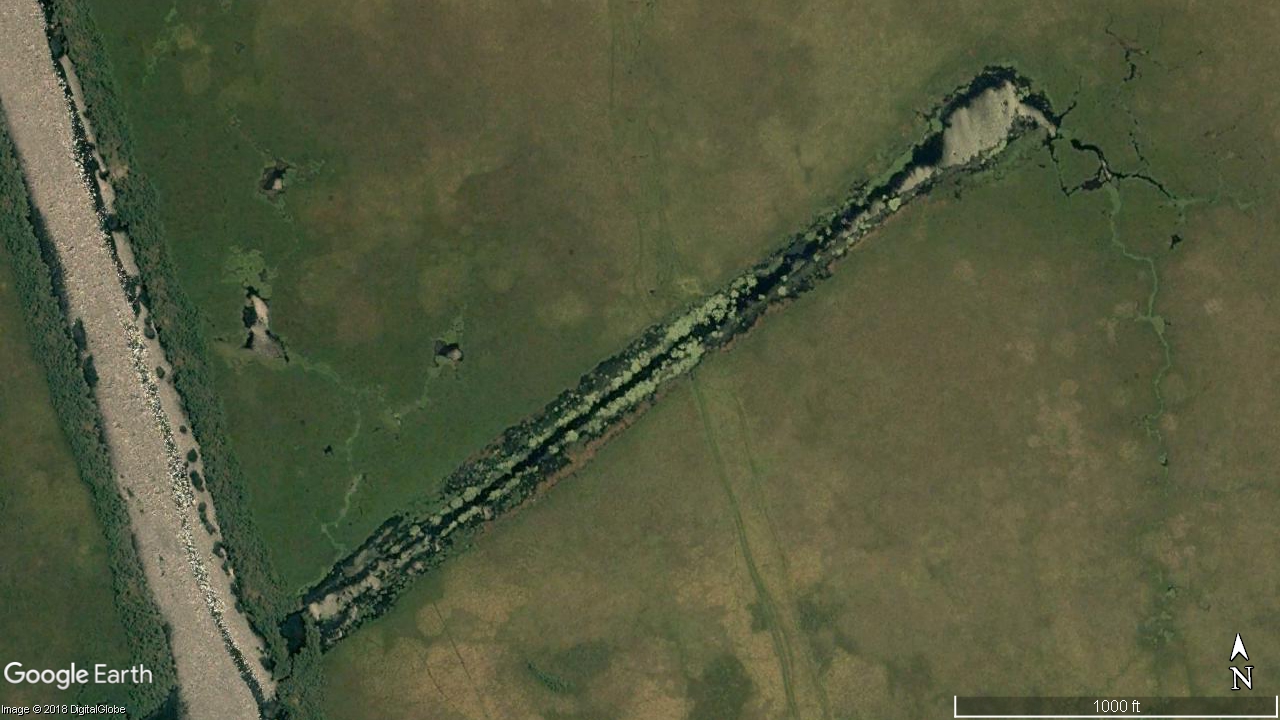 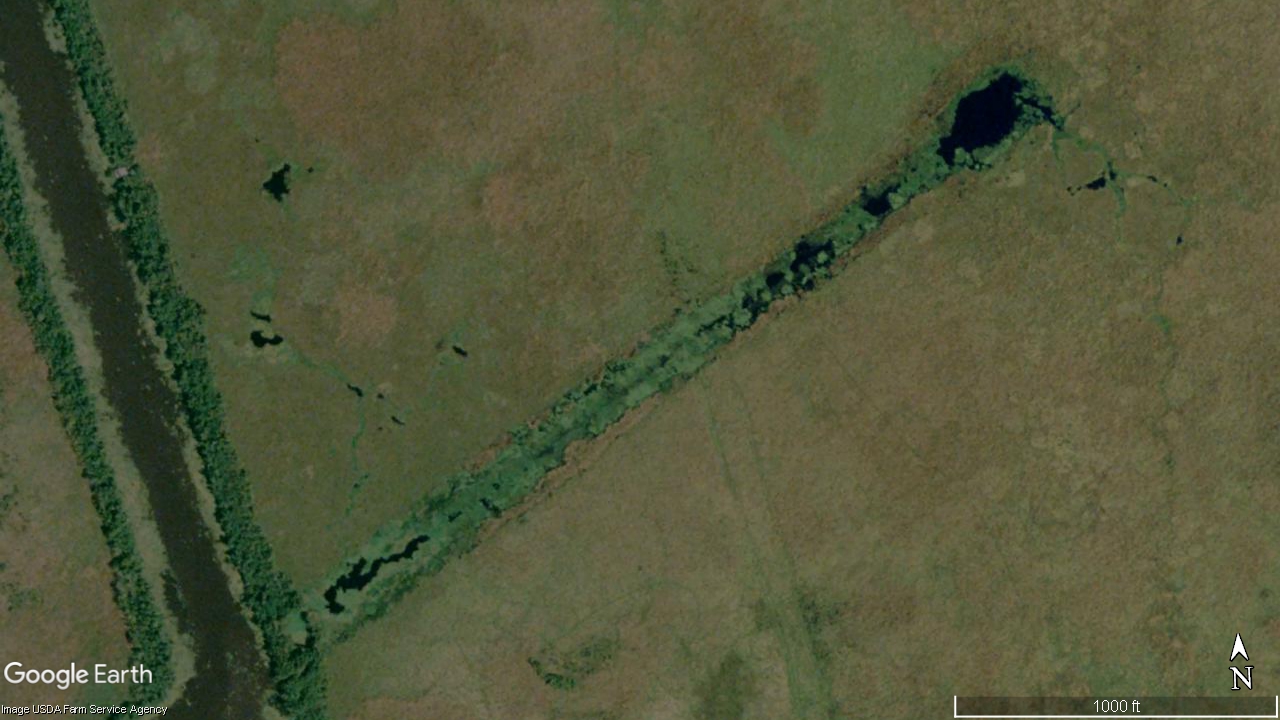 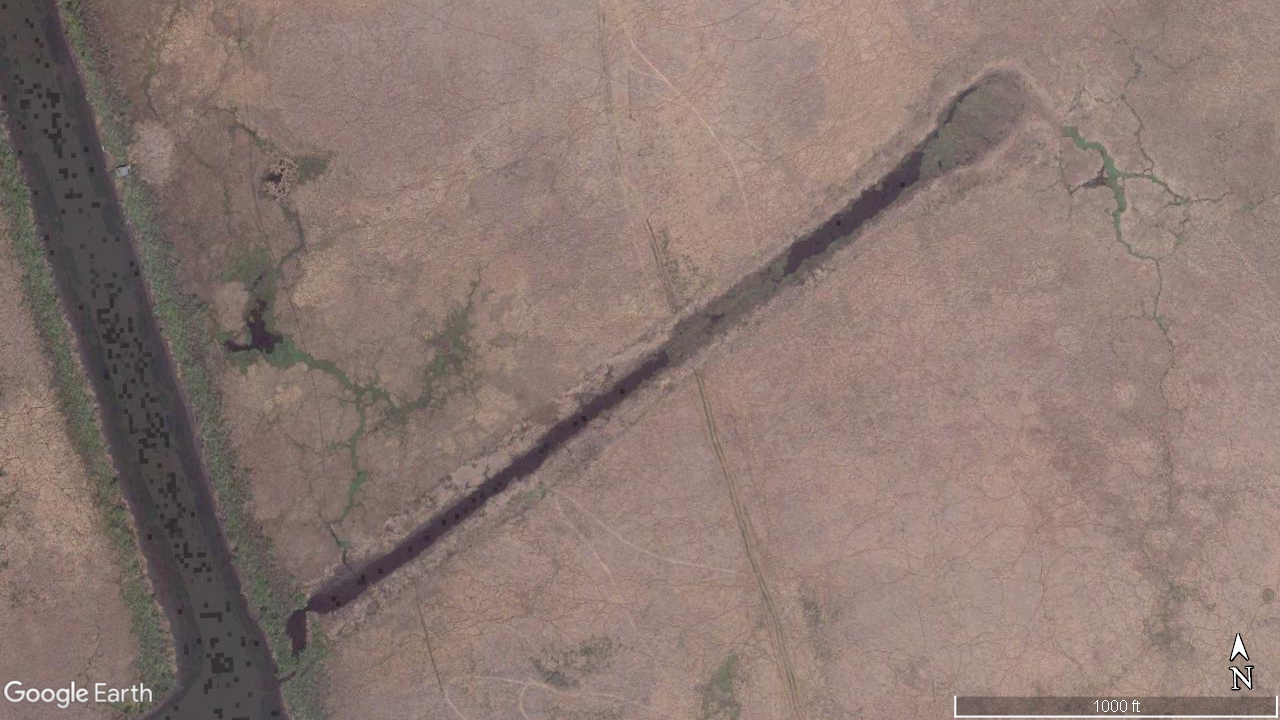 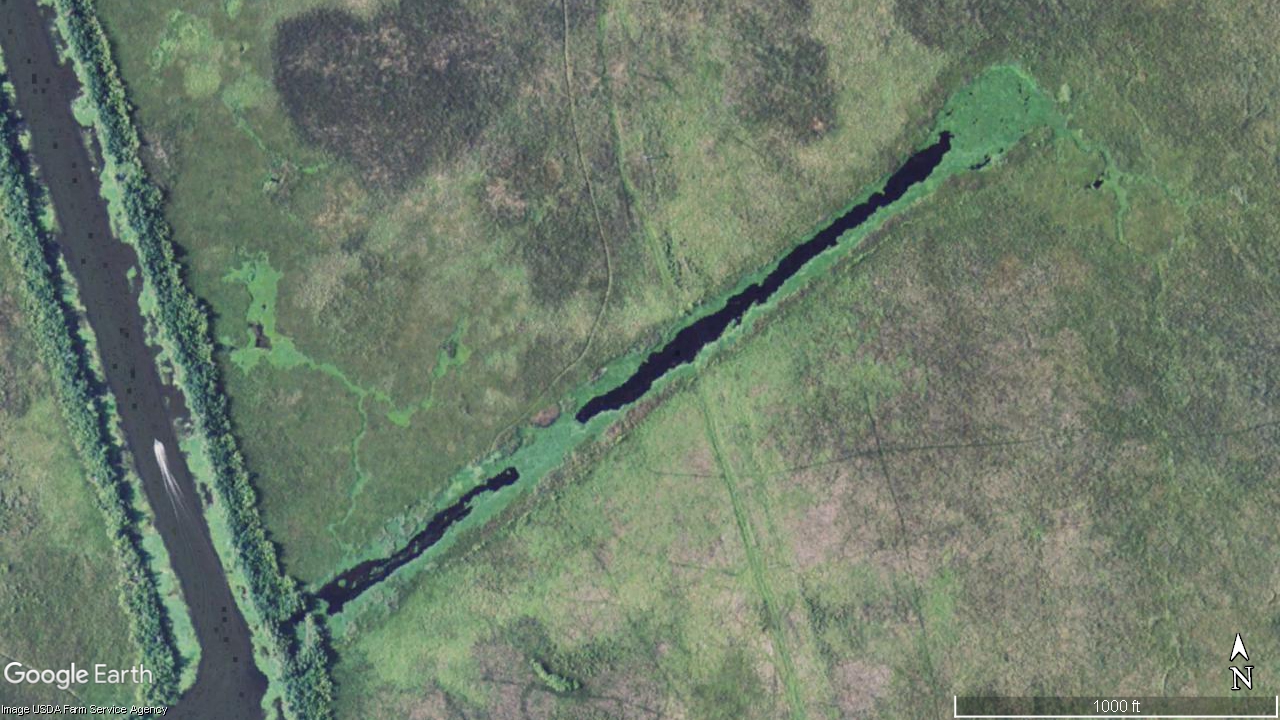 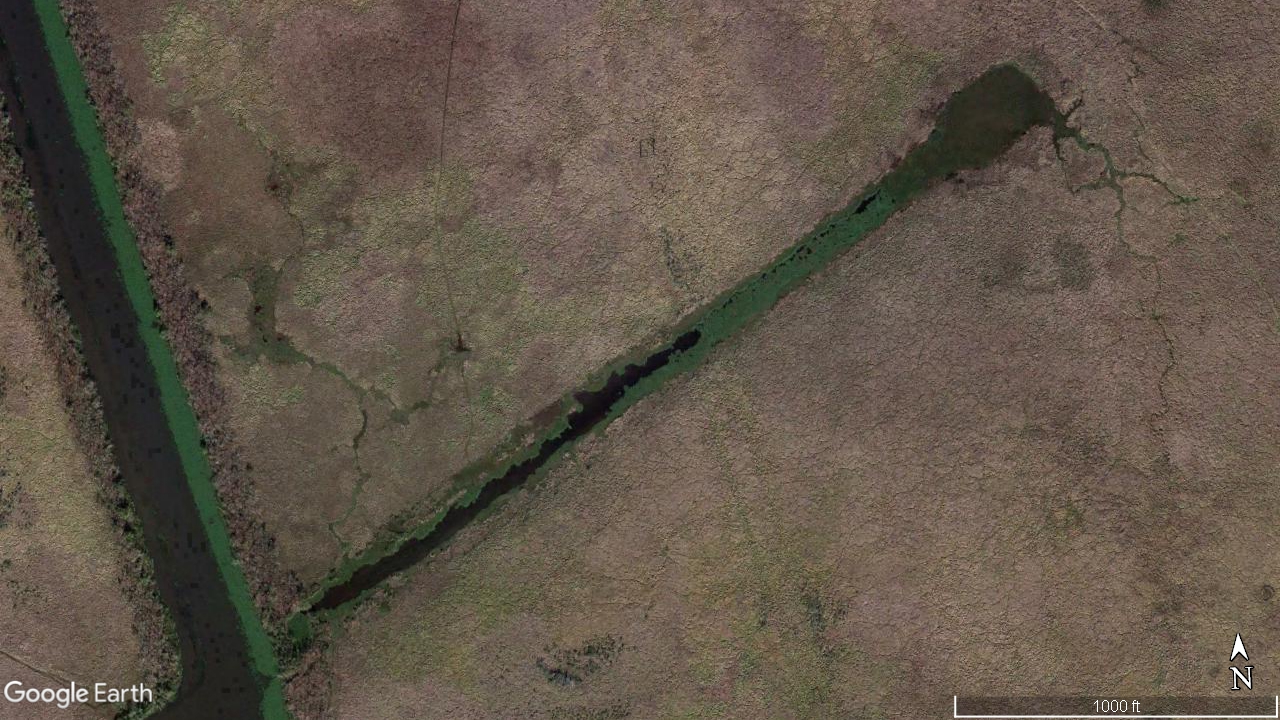 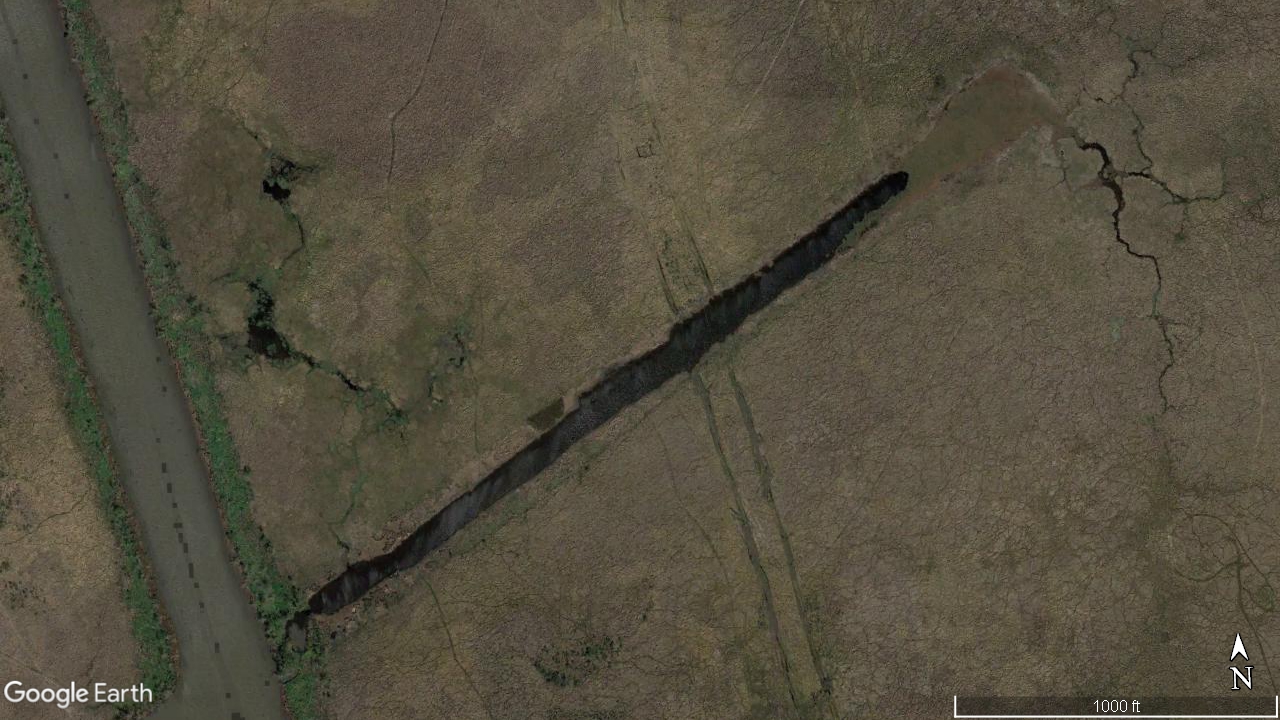 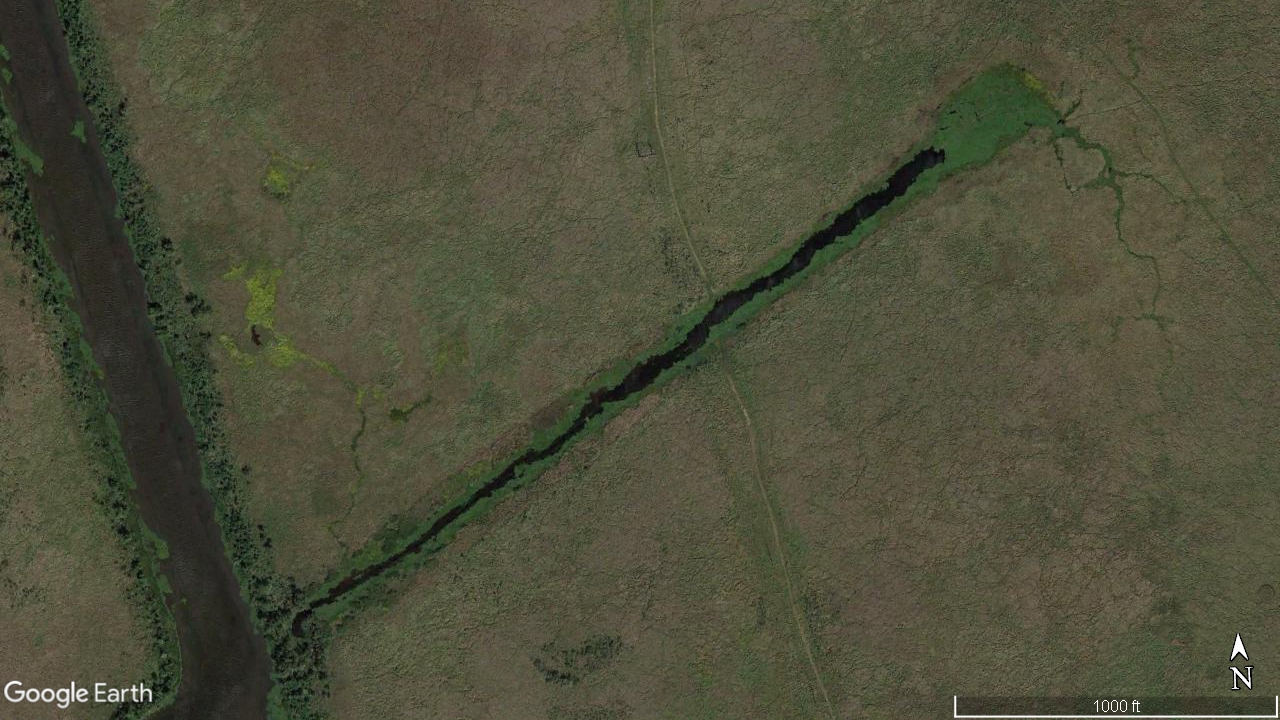 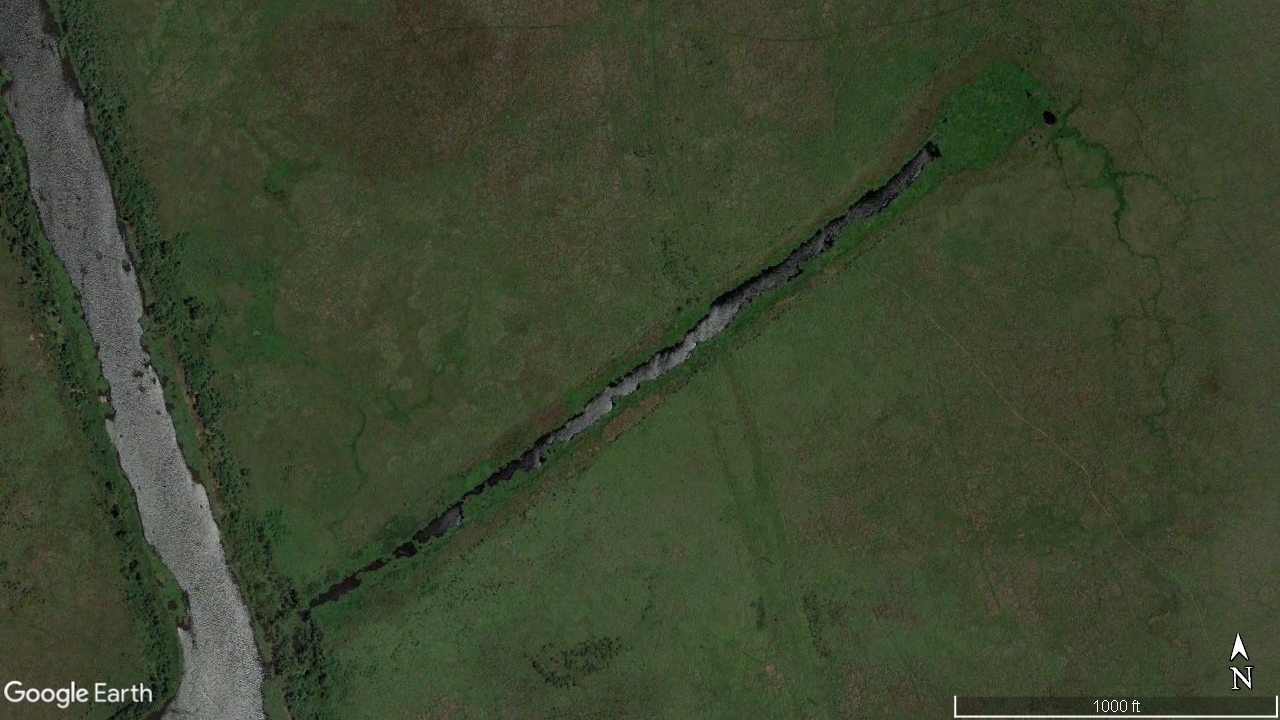 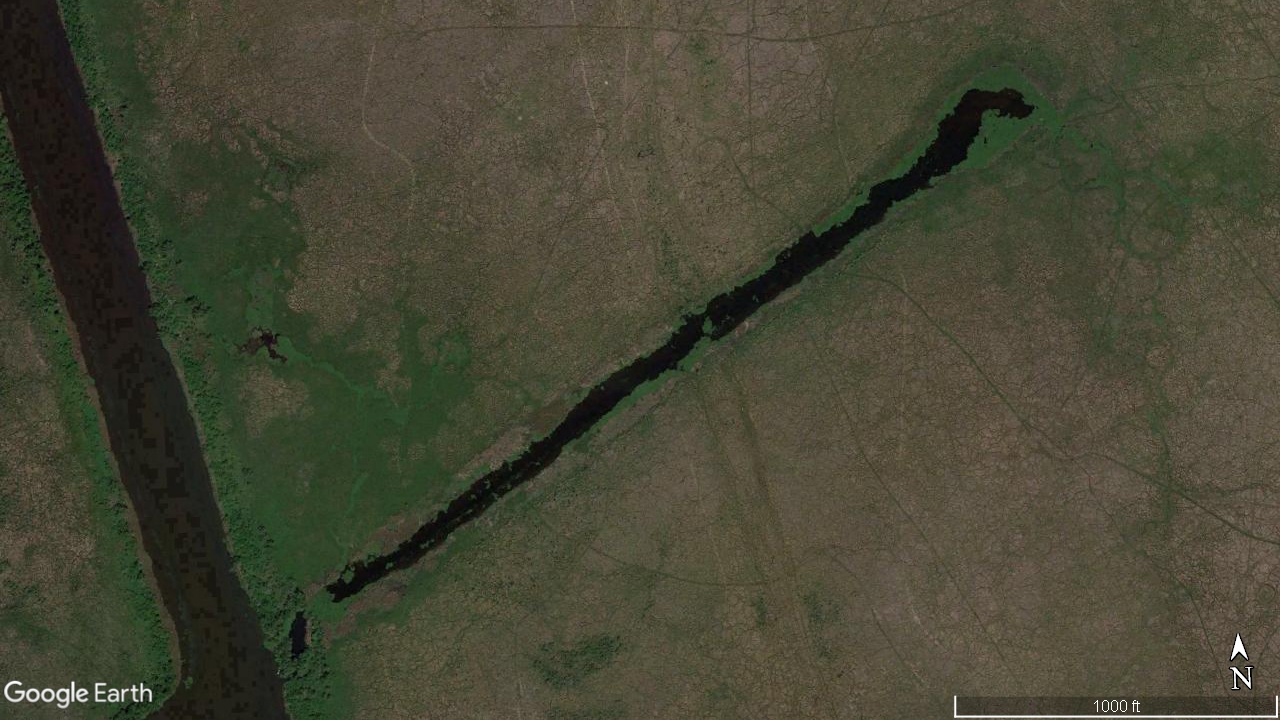 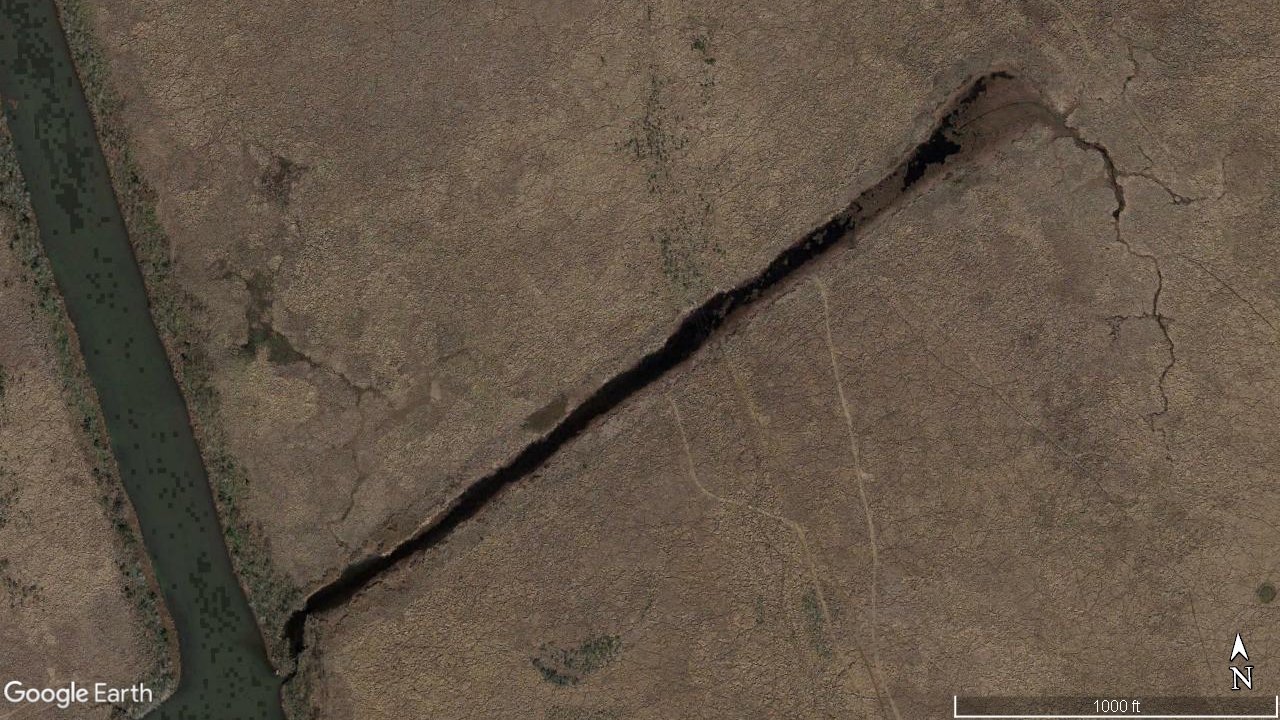